Percorsi di continuità assistenziale nella gestione del paziente cronico
Il Delirium
				         Dottoressa Rosangela Caruso
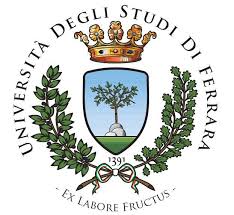 Delirium: Inquadramento diagnostico e definizione
Il delirium o stato confusionale acuto - è una sindrome cerebrale organica
Delirium: Inquadramento diagnostico e definizione
Compromissione globale acuta della sfera cognitiva (attenzione,pensiero,memoria,orientamento,per-
cezione) e 
    Alterato stato di coscienza, agitazione o ritardo psicomotorio ed alterazioni del ritmo sonno veglia di breve durata e  natura transitoria.
De-lirium : ‘fuori dal tracciato’
Celso -I secolo d.C –   delirium ( de: “via da/ fuori” e lira:“solco/traccia”)  per indicare un quadro psichico temporaneo, durante un episodio febbrile, caratterizzato da agitazione psicomotoria.
Cause di Delirium
Molteplici (sistemiche e cerebrali) e raggruppabili in 5 classi:

Malattie primarie dell’SNC (infezioni, neoplasie, traumi cranici, epilessia, infarto, mal.degenerative)
Malattie sistemiche che interessano l’SNC (encefalopatie metaboliche, infezioni, mal.cardiache)
Intossicazione da sostanze esogene (farmaci, droghe ed alcol, tossici ambientali, inalanti)
Astinenza da alcol e psicofarmaci
Delirium perioperatorio (costellazione di cause)
Qualsiasi fattore in grado di interferire con il metabolismo cerebrale (rifornimento ed utilizzazione di glucosio e/o ossigeno a livello neuronale), e di causare quindi un disturbo diffuso delle strutture corticali e sottocorticali,  può essere causa di Delirium.
Non disturbo patognomonico di una determinata causa, ma MANIFESTAZIONE ASPECIFICA
Epidemiologia dello stato confusionale acuto
Dal 10 al 30 % dei pazienti ospedalizzati  può presentare tale quadro clinico.
Tale percentuale sale fino al 40% per una coorte di pazienti con età superiore ai 65 aa.
Circa l’80% dei pazienti in fase terminale presenta un quadro più o meno conclamato di stato confusionale acuto.
La presenza di un episodio di Delirium per un soggetto è segno prognostico negativo quoad vitam: dal 23 al 33 % di questi muore entro 3 mesi ed oltre il 50% entro un anno dall’episodio.
Caratteristiche del Delirium
Insorgenza rapida (ore/giorni)
Tendenza a fluttuare nell’ambito della giornata (intervalli lucidi, soprattutto al mattino, vs esacerbazioni di notte ed in condizioni di deprivazione sensoriale)
Presenza di due varianti: iperattiva e ipoattiva, che possono sfumare l’una nell’altra
Delirium Iperattivo: Sintomatologia
Alterato stato di coscienza e riduzione globale delle funzioni cognitive
Deficit dell’attenzione (DISTRAIBILITA’/PERSEVERAZIONE)
Deficit della memoria (soprattutto immediata e recente)
Disorientamento, dapprima nel tempo, poi nel luogo ed infine verso le persone (con possibilità di falsi riconoscimenti)
Delirium Iperattivo: Sintomatologia
Disturbi della forma (illogicità, incongruenza) e del contenuto del pensiero (deliri frammentati e poco sistematizzati, di natura soprattutto persecutoria)
Dispercezioni (allucinazioni più spesso di natura visiva)        “reazioni di fuga”
Marcata attivazione autonomica (midriasi, aumento PA,tachicardia, sudorazione, vomito, diarrea, mioclono fino a convulsioni generalizzate)
AGITAZIONE PSICOMOTORIA
Variante Ipoattiva: Sintomatologia
Ridotta attività psicomotoria, sonnolenza, letargia, ridotta risposta agli stimoli esterni (spesso con rallentamento del ritmo di fondo dell’EEG)
   
   Esiste, infine, una “variante mista”
Fase Prodromica del DeliriumIrritabilità, ansia, depressione, malessere, cefalea, ipersensibilità agli stimoli visivi ed uditivi, illusioni, insonnia, sonnolenza diurna, sogni vividi, incubi, ridotta concentrazione, ridotta attanzione e lieve disorientamento. Può presentarsi inizialmente durante la notte: episodi notturni di disorganizzazione cognitiva sono l’indice più sensibile di delirium incipiente e richiedono un monitoraggio attento dello stato mentale, stretta supervisione e studio approfondito delle condizioni organiche. Questa fase prodromica può regredire oppure progredire a fasi più floride di delirium.
Categorie a rischio
Anziani
Postoperati
Alcolisti
Bambini
Pazienti oncologici in stato avanzato di malattia
Delirium: Approccio Diagnostico
Valutazione di:
Anamnesi
Esame Clinico (con particolare attenzione all’esame delle funzioni cognitive e psichiche)
Decorso
Confusion Assessment Method(CAM):
Cambiamento acuto nello stato mentale
Pensiero disorganizzato
Alterazione dello stato di coscienza
Inattenzione, fluttuazione
Comportamento motorio aberrante (agitazione, sopore)
Disturbi percettivi
Disorientamento
Alterazione del ritmo sonno-veglia
Disturbi di memoria
Diagnosi Etiologica
Anamnesi completa ( inclusa modalità di insorgenza del delirium, revisione di tutta la terapia assunta dal paziente prima della comparsa di delirium)
Esame neurologico ed obiettivo completi
Test di laboratorio
Eventualmente TC o RM
Il Delirium: Diagnosi Differenziale (alcuni esempi)
Demenze: deficit cognitivo globale, ma in assenza di un sensorio obnubilato (a volte la D.D. è difficile, perchè il delirium può sovrapporsi a demenza). Inizio insidioso, lunga durata, sintomi non fluttuanti
Psicosi acute: allucinazioni più frequentemente uditive, mancanza di fluttuazione  di coscienza, stato di vigilanza conservato e
 storia di patologia psichiatrica
Depressione con marcato ritardo psicomotorio: può simulare la forma ipoattiva del delirium, nel quale, tuttavia, manca il classico d. dell’umore.
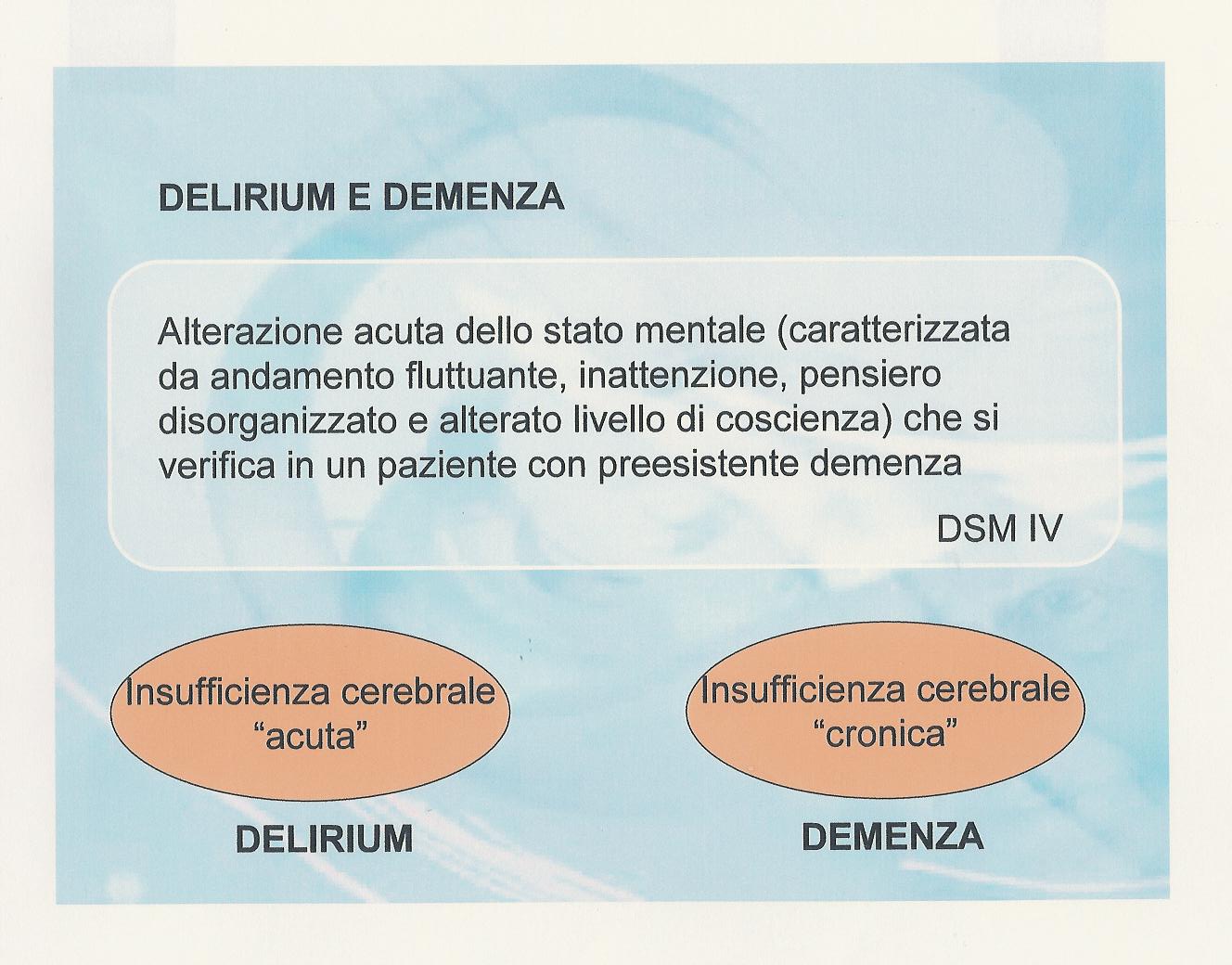 Errore diagnostico
Mancata diagnosi e errore diagnostico fino all’80% dei casi
Il delirium può a volte essere un indicatore della qualità di assistenza sanitaria fornita al paziente in caso di ricovero ospedaliero
Complicanze:
Problemi iatrogeni collegati alla contenzione fisica o farmacologica
Incontinenza/ritenzione urinaria
Atelettasia
Sindrome da immobilizzazione
Piaghe da decubito
Malnutrizione acuta
Rischio 10 volte maggiore di complicanze mediche (incluso il decesso) negli ospedalizzati
Prolungamento dei tempi di degenza
“Entrare nel delirium”: approccio biopsicosociale
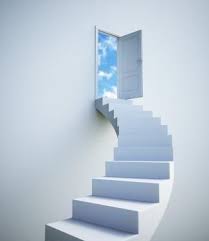 Il caso di Mara
Mara - 46 anni – ricoverata nel reparto di Oncologia per metastasi ossee da carcinoma della mammella
Richiesta: consulenza urgente per stato confusionale acuto e di trasferimento nel reparto di Psichiatria
La Storia Clinica- I
Cinque anni prima, diagnosi di neoplasia T1N1M0, con interessamento di linfonodi locoregionali

Intervento chirurgico seguito da chemioterapia adiuvante (Mara completa le cure tollerando bene le collateralità)
La Storia Clinica - II
Follow-up in un’altra regione (maggiore fiducia in un altro centro)
Dopo 3 anni diagnosi di recidiva di malattia
Chemioterapia
Progressione e metastasi ossee al bacino e alle vertebre
Attuale ricovero per dolore, astenia, difficoltà ad alimentarsi
La Storia Personale
Anamnesi negativa per disturbi psichiatrici

Non conosciuta al Servizio di Psico-oncologia o di Psichiatria di Consultazione

Vive da sola. Nessun supporto familiare
Il Delirium
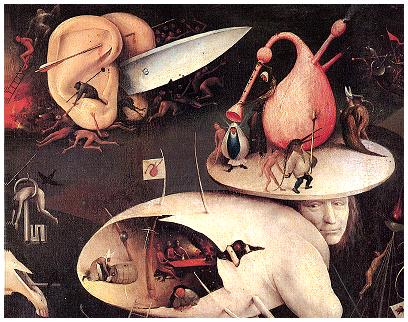 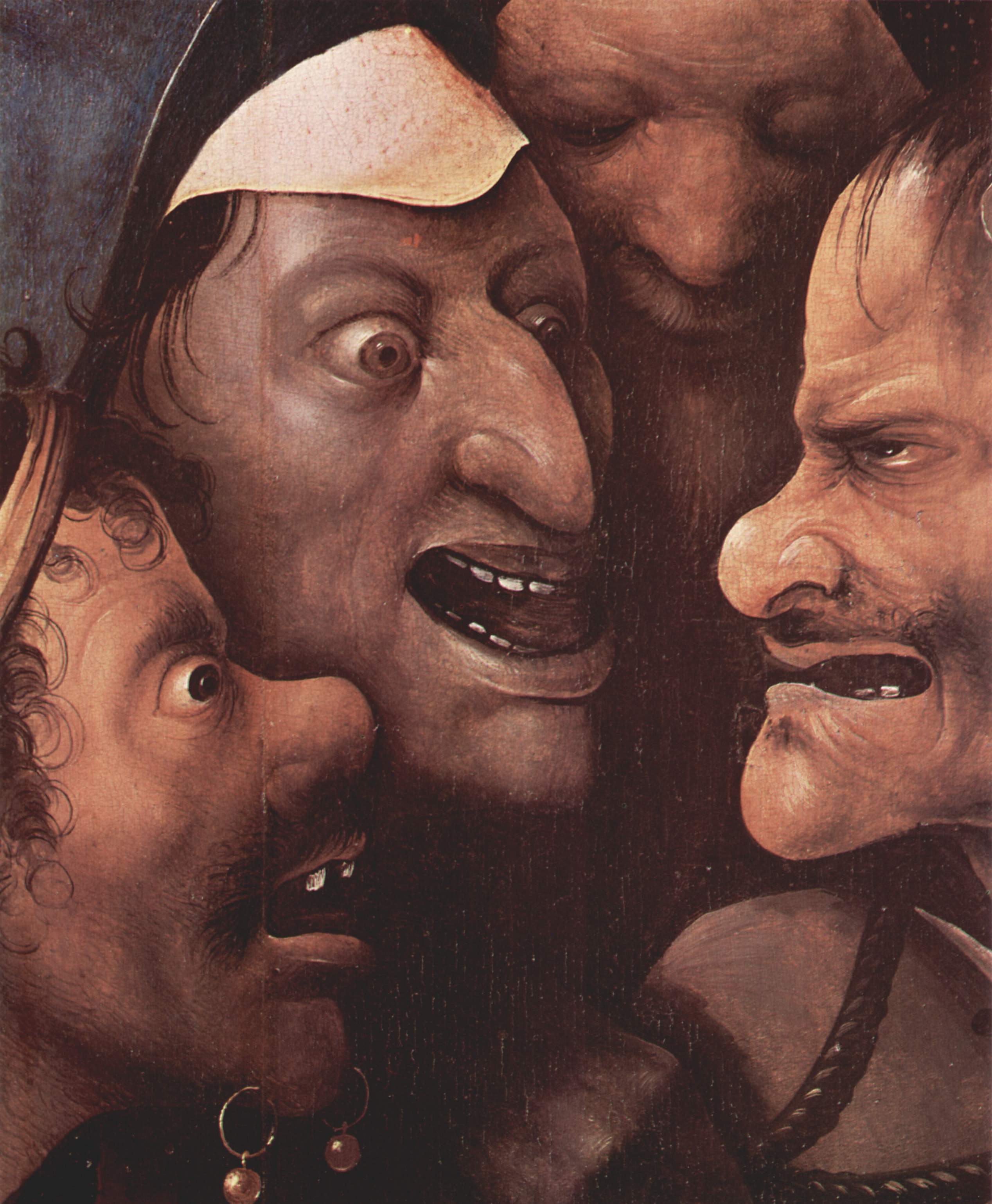 La situazione
Comparsa di uno stato confusionale iperattivo, con agitazione intensa (vuole fuggire e ha comportamenti violenti)
Disorientamento nel tempo e nello spazio (crede di essere all’Inferno)
Allucinazioni visive (attorno a sé nemici. Gli infermieri sono messi del demonio sotto mentite spoglie)
Allucinazioni uditive (voci le ripetono “per te è finita”)
Agli esami ematochimici: grave ipercalcemia
Intervento
Trattamento dell’Ipercalcemia
Psicofarmacoterapia con Aloperidolo, 2 mg x 2
Supporto allo staff
Mantenimento consulenza senza trasferimento in Psichiatria
Conseguenze dell’intervento
Rientro graduale della sintomatologia confusionale 
Normalizzazione delle manifestazioni comportamentali
Dimissione dopo 5 giorni con attivazione Assistenza Domiciliare Integrata (ADI)
Intervento Domiciliare
In una successiva visita domiciliare emergono aspetti e tematiche di vita importanti e ignoti ai medici
La casa ha le pareti quasi interamente tappezzate da immagini sacre
Mara racconta che il padre, affetto da linfoma, si suicidò molti anni prima
Poco tempo dopo, la madre si ammalò di cancro alla mammella e Mara la seguì fino alla fase terminale di malattia
La fede religiosa
Da allora, Mara si era avvicinata a un gruppo iniziatico dal nome “gli Angeli del Signore”
Incontri di ritiro e canto trascendentale che la portava più vicina a Dio
Dopo la comparsa della malattia, Mara era ripetutamente partita in pellegrinaggi a santuari e luoghi di culto
Ne aveva tratto grande beneficio e si era sentita in contatto con le forze del bene
La richiesta di Mara
Ora Mara chiede di avere il conforto di qualche persona a casa, non avendo nessun familiare su cui fare affidamento

Non sa se continuerà a prendere farmaci, poiché sente che il tempo che resta è breve
Riflessioni
Punti chiave e snodi in questa storia

Strumenti di valutazione per delirium

Senso e significato dei sintomi in ottica
    bio-psico-sociale

Progettualità funzionali nella gestione di questo casi in acuto e in continuità terapeutica
Attenzione alle paure del giorno. Amano rubare i sogni della notte.(Fabrizio Caramagna)